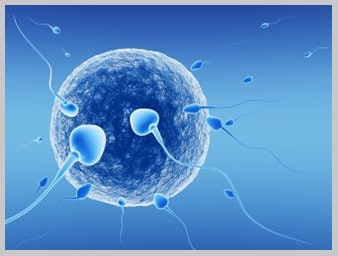 Riproduzione
e
Meiosi
La Riproduzione
Riproduzione asessuata - la progenie è geneticamente identica del genitore, che é unico
Riproduzione sessuata - richiede due genitori e la progenie risulta da un mescolamento del materiale genetico dei genitori
[Speaker Notes: 20_04_haploid_diploid.jpg]
I procarioti si riproducono asessualmente per fissione binaria
Singolo cromosoma, contenete tutti i geni
Il cromosoma si replica
La cellula si divide in due: fissione binaria
cromosomi
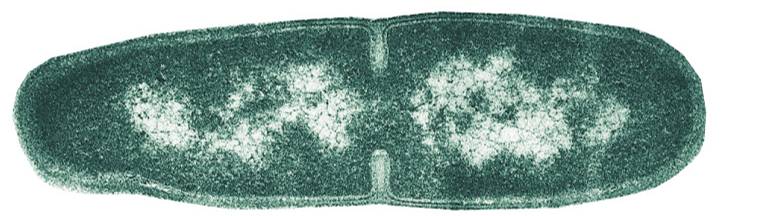 Figure 8.3B
fissione binaria di una cellula procariotica
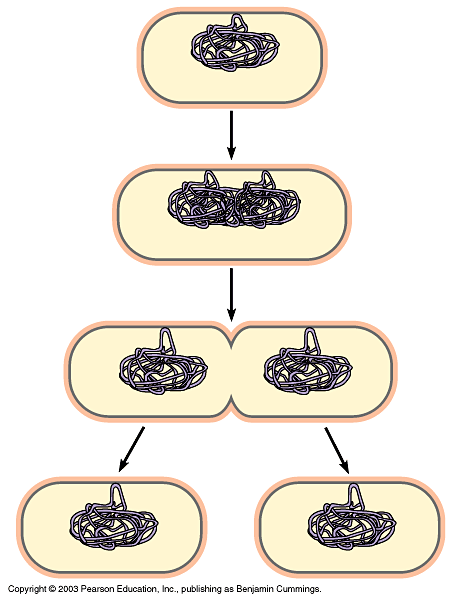 Plasmamembrane
Prokaryoticchromosome
Cell wall
Duplication of chromosomeand separation of copies
Continued growth of the cell and movement of copies
Division intotwo cells
Figure 8.3A
Gli eucarioti si possono riprodurre asessualmente o sessualmente
La riproduzione sessuale è più complessa e richiede maggior dispendio di risorse, diversificazione dei sessi, doppio corredo cromosomico, etc. etc.
MA
Il rimescolamento dei geni dei genitori crea degli assetti genetici unici
Alcuni assetti e quindi alcune progenie sono più adatti ai cambiamenti
Avere 2 copie di un gene ciascuno da un genitore protegge la progenie dall’effetto di mutazioni nocive
Gli eucarioti a riproduzione sessuata hanno un corredo cromosomico DIPLOIDE
Ereditano due copie di ogni cromosoma
Una copia paterna, una copia materna
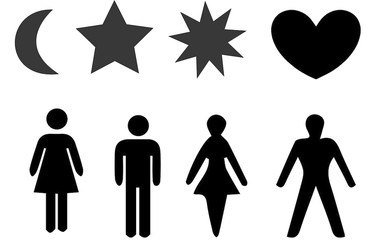 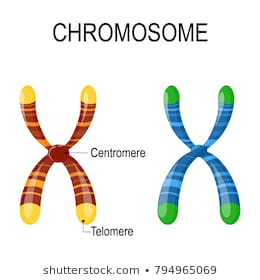 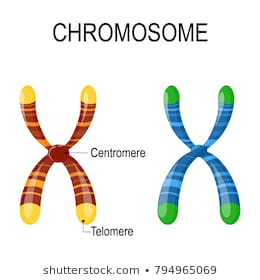 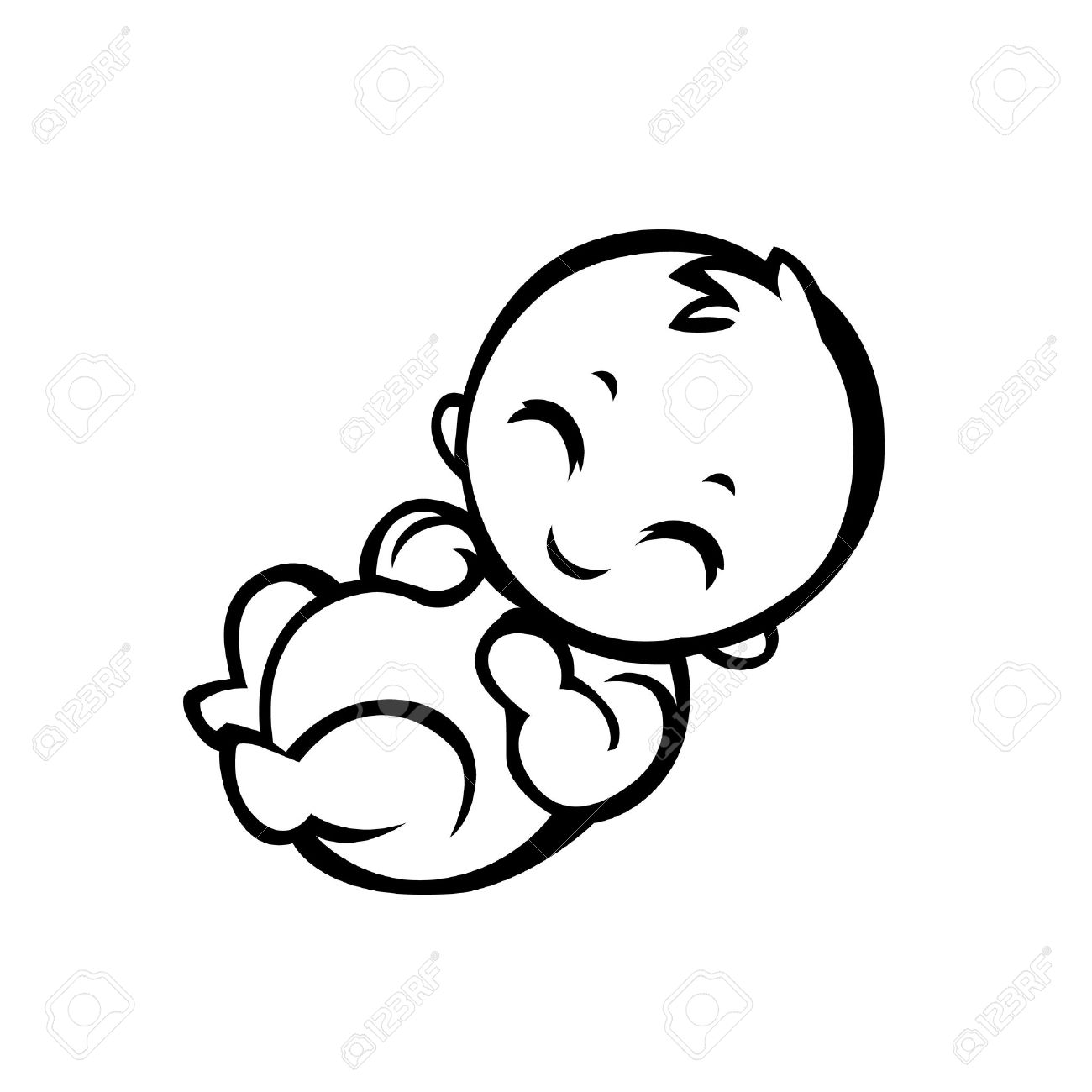 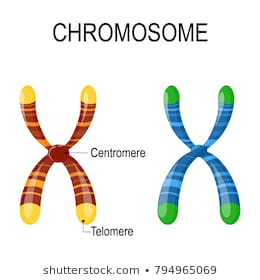 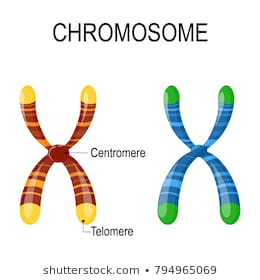 Come si può generare un individuo diploide dall’unione di due individui diploidi?
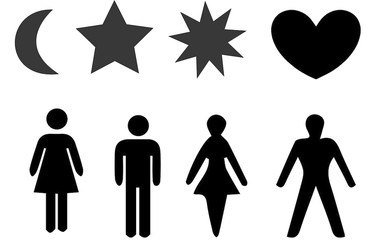 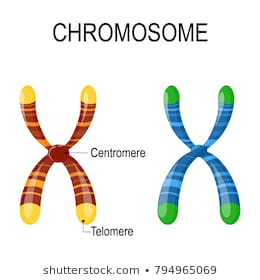 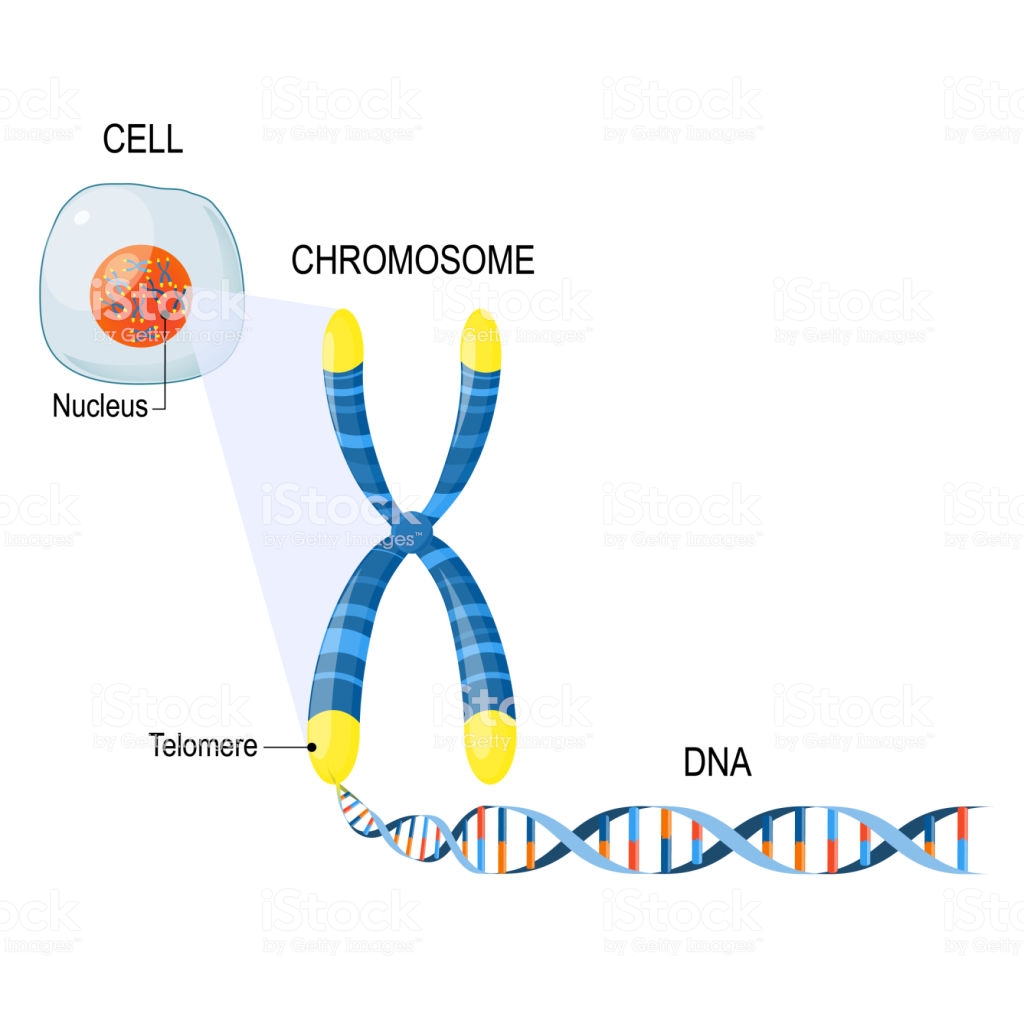 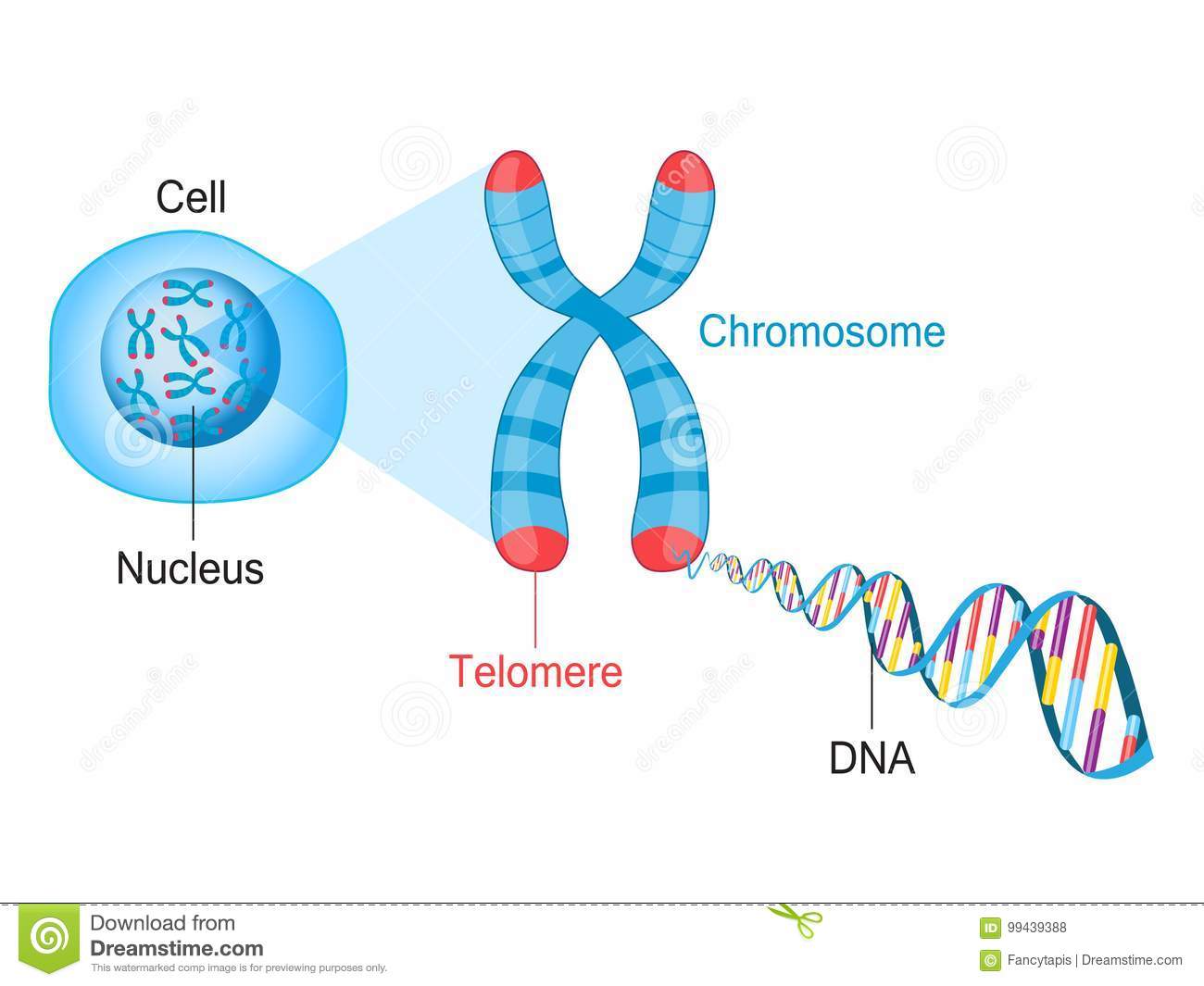 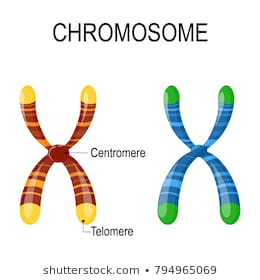 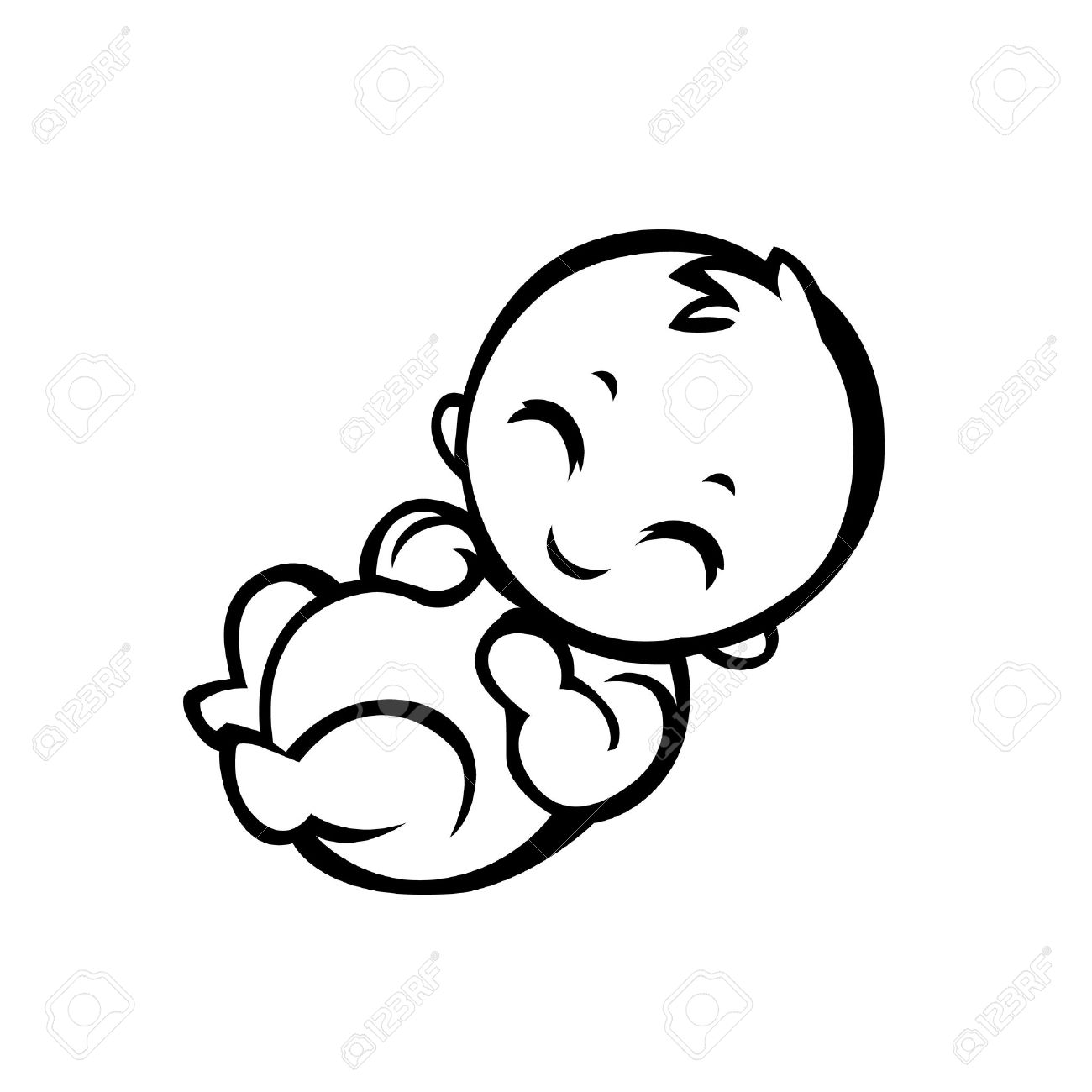 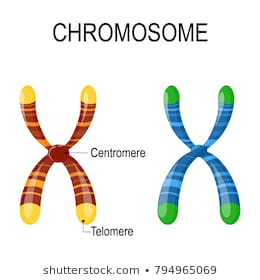 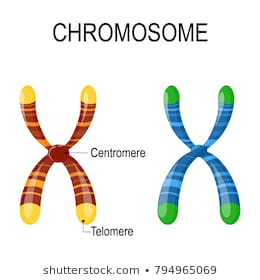 diploide vs  aploide
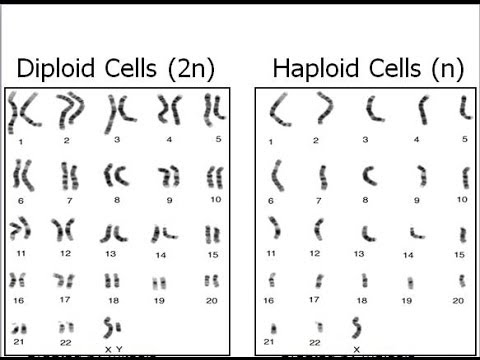 La coppia di cromosomi omologhi porta copie degli stessi geni
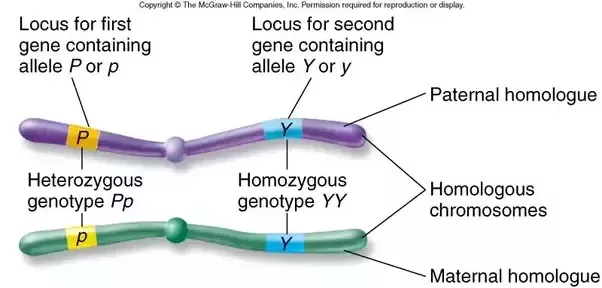 Hanno gli stessi geni ma possono esserci variazioni perchè un cromosoma deriva dalla madre e uno dal padre: possono quindi avere alleli diversi
varianti dello stesso gene
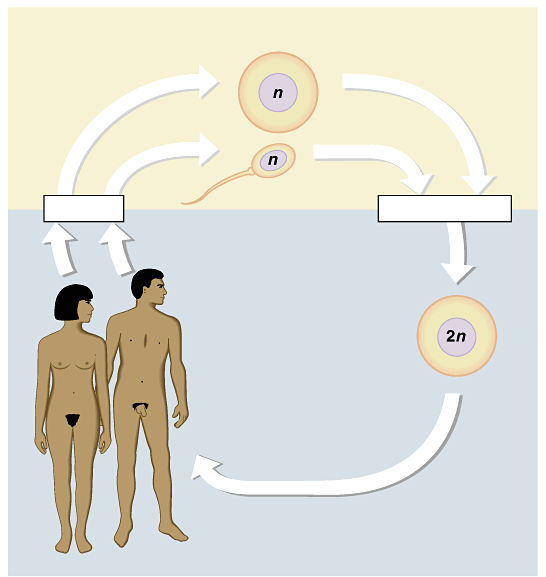 gameti aploidi (n = 23)
cellula uovo
spermatozoo
MEIOSI
FERTILIZZAZIONE
n =
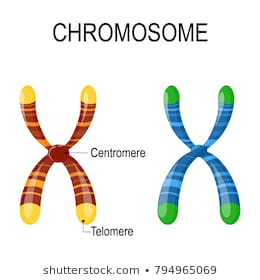 2n =
Zigote
diploide (2n = 2x23 = 46)
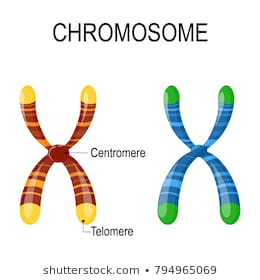 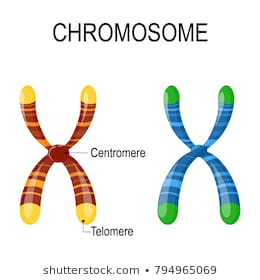 Sviluppo
Organismo
Multicellularediploide (2n = 46)
Mitosi
[Speaker Notes: FOLLOWING FERTILIZATIONMITOSIS is the PROCESS 

WHERE A SOMATIC CELL PRODUCES 2 DAUGHTER CELLS 

EACH WITH 23 PAIRS OR 46 CHROMOSOMES

EACH PAIR OF CHROMOSOMES HAS ONE FROM MOM AND ONE FROM DAD

THESE CELLS ARE DIPLOID BECAUSE THEY CONTAIN BOTH MEMBERS OF EACH CHROMOSOME PAIR

THE DIPLOID NUMBER IN HUMANS IS 46

IF GAMETES HAD A COMPLETE CHROMOSOMAL COMPLEMENT 

THEN FERTLIZATION WOULD PRODUCE A CELL WITH 46 PAIRS OF CHROMOSOMES

AND THE NUMBER OF CHROMOSOMES IN EACH CELL WOULD DOUBLE

 WITH EACH GENERATION]
Molti organismi pluricellulari sono diploidi
cioé le loro cellule hanno due copie di ciascun cromosoma e quindi di ciascun gene (n=numero dei diversi cromosomi)
Due tipi principali di cellule
Cellule somatiche (2n)
Cellule germinali (2n)
Non coinvolte nella riproduzione
(2n)
Producono
Gameti
(1n)
Aploidi: hanno una sola copia di ciascun cromosoma
Due gameti aploidi (1n) si uniscono a formare uno zigote 	di nuovo diploide (n+n=2n)
Zigote = uovo fecondato da cui si sviluppa tutto l’organismo
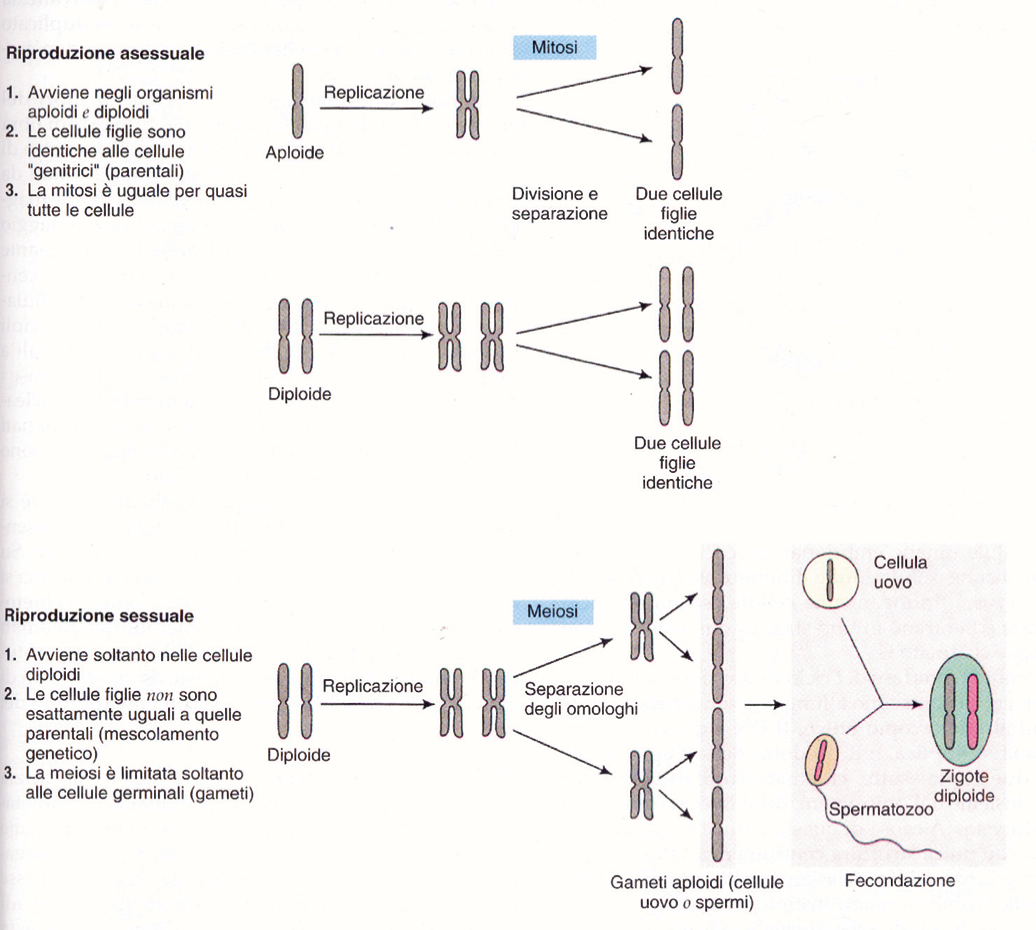 RIPRODUZIONE
ASESSUATA
RIPRODUZIONE
SESSUATA
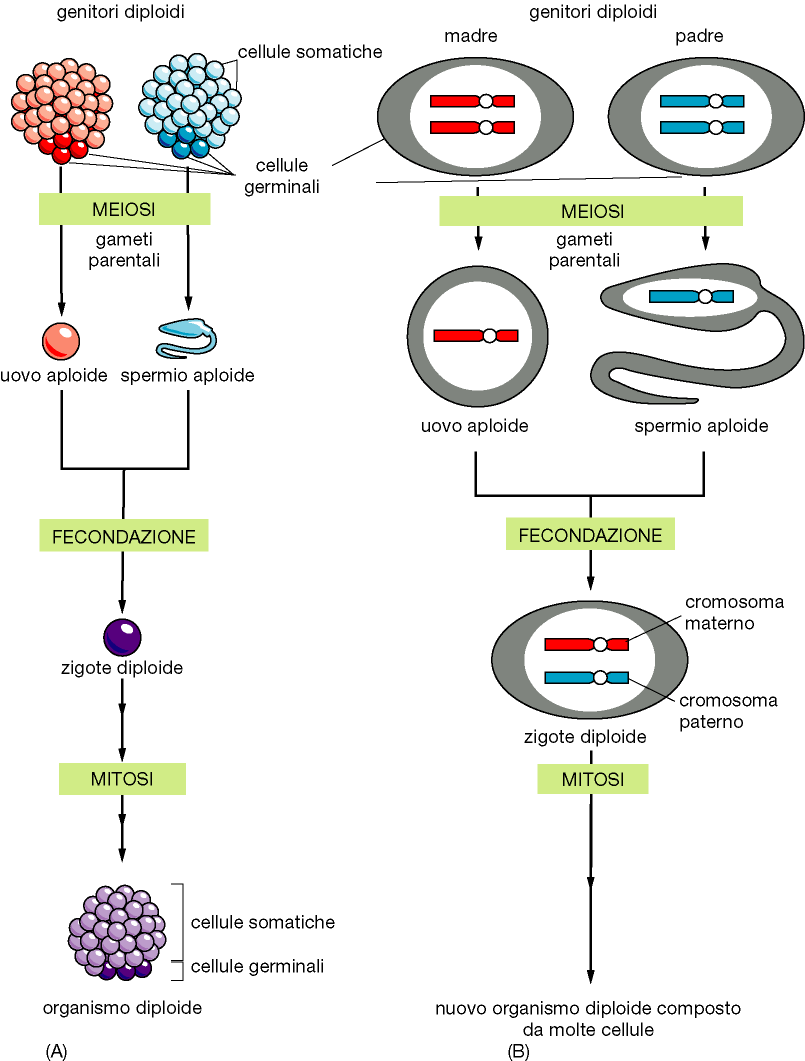 Diversi organismi possiedono un diverso numero di cromosomi
Nell’uomo tutte le cellule somatiche che compongono l'organismo contengono 46 cromosomi (2n) (2 copie di 23 cromosomi diversi). Una copia proviene dalla madre una dal padre.
Le cellule sessuali hanna una sola copia di ciascuno dei 23 cromosomi (n).
Di questi 23 cromosomi, 2, chiamati X e Y, sono responsabili della trasmissione dei caratteri sessuali (ETEROSOMI). Gli altri cromosomi sono chiamati AUTOSOMI. Gli autosomi sono chiamati da 1 a 22.
NON ci sono differenze a livello di nessun cromosoma tra maschio e femmina, tranne che per i 2 cromosomi sessuali. 

I maschi possiedono un cromosoma X ed un cromosoma Y; 
le femmine invece hanno 2 cromosomi X .



ogni cellula uovo (n) conterrà sempre un cromosoma X 
(in quanto le femmine non hanno Y).


 gli spermatozoi (n) possono invece contenere o un X oppure un Y



a seconda del cromosoma contenuto nello spermatozoo 
si avrà XX (femmina) oppure XY (maschio).
gameti aploidi
Il cromosoma contenuto nello spermatozoo determina il sesso del nuovo individuo
Y
X
X
X
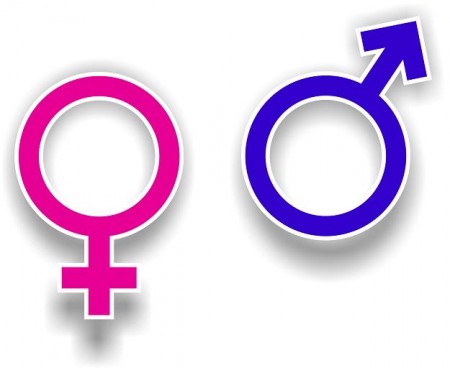 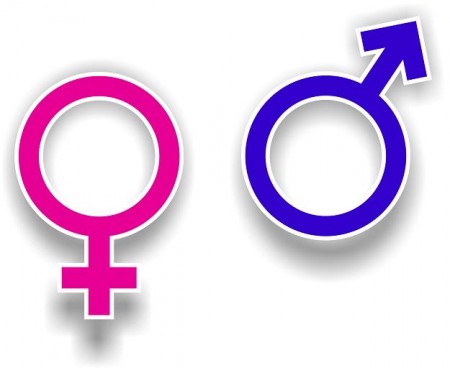 XY
XX
Cromosomi X e Y
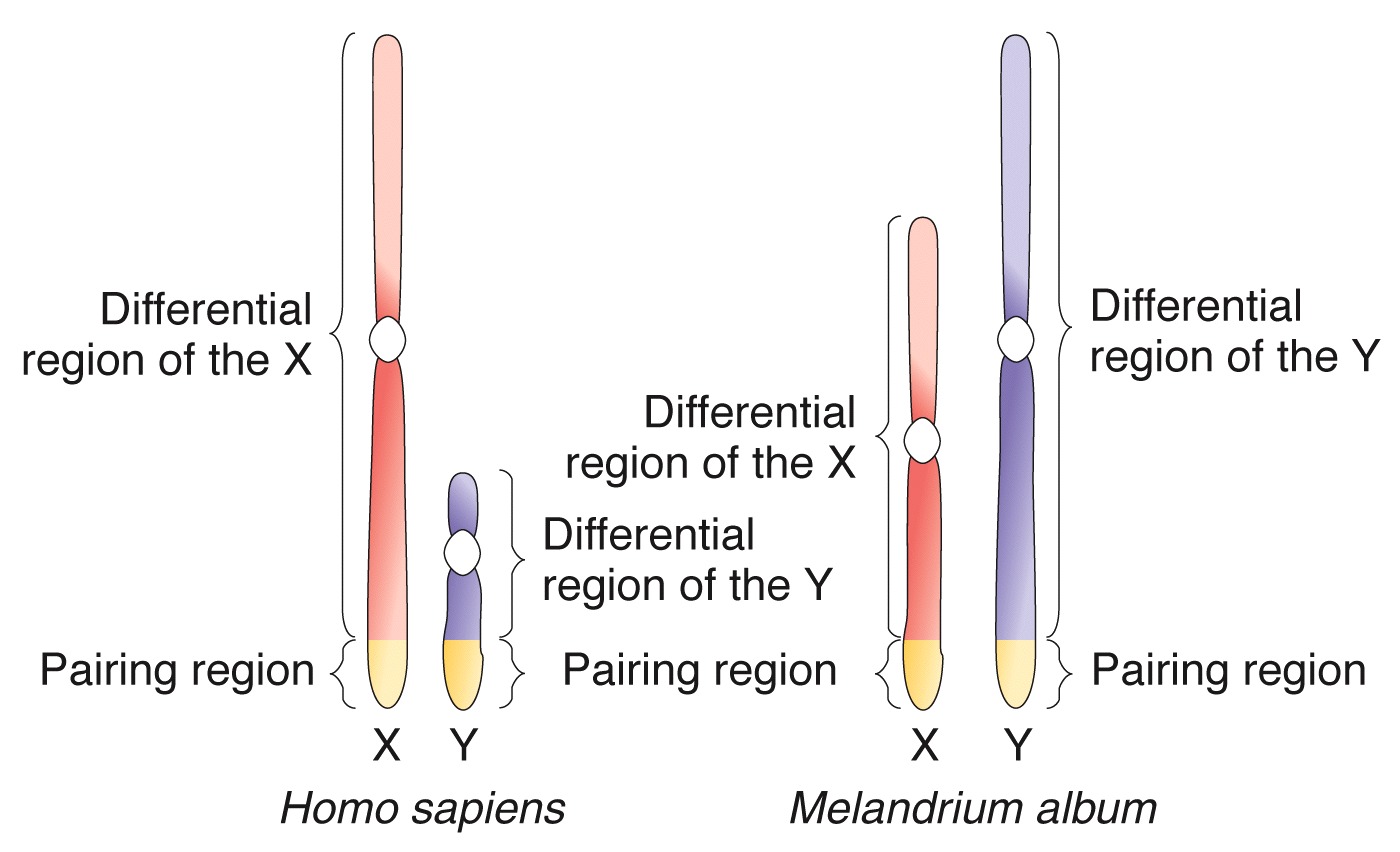 Regione differenziale/non-omologa
Regione differenziale/non-omologa
Regione di appaiamento/omologa
Regione di appaiamento/omologa
Ci sono regioni simili (regione di appaiamento): 
servono durante  la meiosi
MEIOSI
Nella Meiosi, i cromosomi di una cellula diploide segregano,
 producendo quattro cellule figlie aploidi.
 
Con questo fenomeno la Meiosi genera la diversità genetica
MEIOSI
La meiosi comporta 2 divisioni cellulari. Avviene solo nelle cellule germinali
Produce 4 cellule da una cellula parentale.  
Ognuna delle 4 cellule ha 23 cromosomi individuali e non 23 coppie di cromosomi. Ciascuno di questi può essere o materno o paterno: assortimento casuale. 
Le 4 cellule quindi non sono identiche tra di loro
La meiosi riduce il numero di cromosomi da diploide ad aploide. - Iniziamo con 46 cromosomi (2n). Dopo la prima divisione abbiamo 23 cromosomi doppi (n), dopo la seconda diivisione 23 cromosomi singoli) 

La meiosi, come la mitosi è preceduta dalla replicazione del DNA e dalla duplicazione dei cromosomi.
Dalla mamma
Dal papà
figlio
troppo!
La meiosi riduce il contenuto genetico dei gameti
Meiosi
Scopo: dimezzare il patrimonio genetico
Meiosi:  divisione cellulare in due parti
Meiosi I
(divisione 
riduzionale)
Separazione cromosomi omologhi
Meiosi II
(divisione 
equazionale)
Separazione cromatidi fratelli
Risultato:  una copia di ciascun cromosoma per gamete
MITOSI
2n
2n
2n
2n
2D
D
G1
S
G2
M
G1
MEIOSI
1n
1n
2n
2n
1n
1n
2D
1n
D
1/2D
Meiosi I
Meiosi II
Fuso mitotico
Nucleo
Membrana nucleare
Profase I
(precoce)
(diploide)
Profase I
(tardiva)
(diploide)
Metafase I
(aploide)
Anafase I
(aploide)
Telofase I
(aploide)
Meiosi I : divisione riduzionale
Profase I
La replicazione del DNA precede l’inizio della meiosi I.
Le coppie di cromosomi omologhi si appaiano e avviene il CROSSING OVER o ricombinazione genica: fonte di diversificazione genetica. 

In una coppia di cromosomi ciascun cromosoma deriva da un genitore
Ricombinazione genica
La ricombinazione avviene durante la profase I della meiosi, mediante crossing over.

Evento in cui i cromosomi omologhi si scambiano sequenze di DNA corrispondenti.

Può avvenire ovunque nel cromosoma.  

Aumenta la variabilità genetica.
MEIOSI
1n
1n
2n
2n
1n
1n
1n
Meiosi I
Meiosi II
MEIOSI
1n
1n
2n
2n
2n
1n
1n
1n
Meiosi I
Meiosi II
Metafase I
Le coppie di cromosomi omologhi si allineano sulla piastra metafasica. 

L' orientamento è casuale, da ciascun lato può esserci qualsiasi omologo parentale. 

Ciò significa che le cellule figlie hanno la probabilità del 50% di ricevere sia l’omologo paterno che quello materno di ciascun cromosoma.
Anafase I
I cromosomi, ciascuno con due cromatidi, si muovono verso i poli opposti


I cromatidi fratelli rimangono attaccati a livello del centromero
Telofase I
1n
1n
L' involucro nucleare si può riformare,
E scompare il fuso 

Ciascuna cellula figlia è ora aploide (23 cromosomi), ma ciascun cromosoma ha due cromatidi

la cellula può iniziare rapidamente la meiosi 2
Assortimento indipendente
L’omologo di un cromosoma può essere ereditato con qualunque altro omologo di un secondo cromosoma
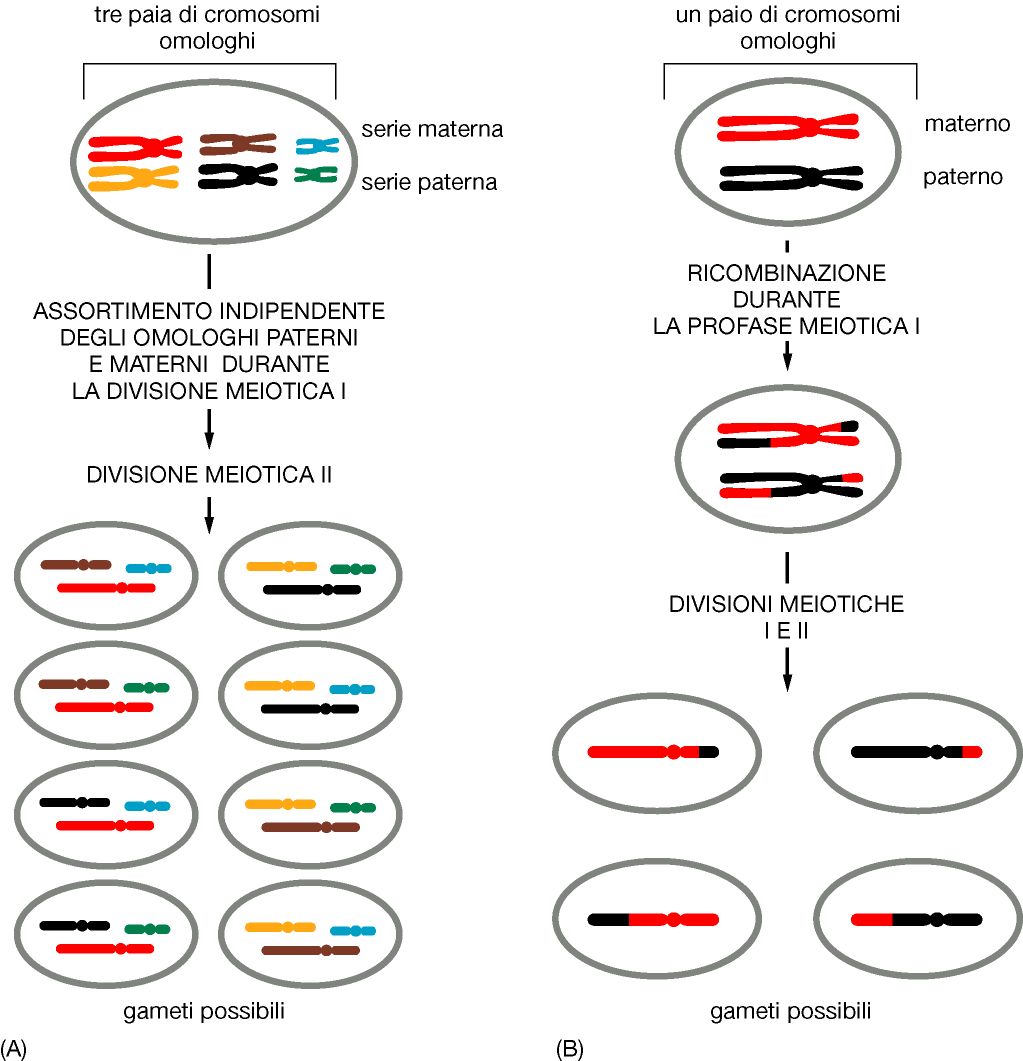 Assortimento indipendente
Numbero di possibili gameti =
2n
n = numero di cromosomi omologhi
Se n = 3, il numero dei possibili gameti è 23=8
Nell’uomo n=23
223 = 8,4 milioni di possibili gameti
[Speaker Notes: 20_11_reassortment.jpg]
La meiosi II produce gameti con una copia sola di ogni cromosoma, una copia di ogni gene.
Meiosi II : divisione equazionale
Solo un omologo di ciascun cromosoma è presente nella cellula

I cromatidi fratelli portano la stessa informazione genica
Quattro cellule figlie non identiche
Profase II
(aploide)
Metafase II
(aploide)
Anafase II
(aploide)
Telofase II
(aploide)
Meiosi II : divisione equazionale
SIMILE A UNA MITOSI
Profase II
Si frammenta la membrana nucleare.

Si forma il fuso mitotico.
Metafase II
I cromosomi si allineano lungo l’asse equatoriale della cellula
Anafase II
I cromatidi fratelli si separano e sono portati al poli opposti della cellula
Telofase II
Si riassembla la membrana nucleare.

I cromosomi si decondensano.

Il fuso sparisce.

La citochinesi divide le cellule in due.
Risultato della meiosi
GAMETI

4 cellule aploidi

1 copia di ciascun cromosoma

1 allele di ciascun gene

Diverse combinazioni di alleli per i diversi geni lungo il cromosoma
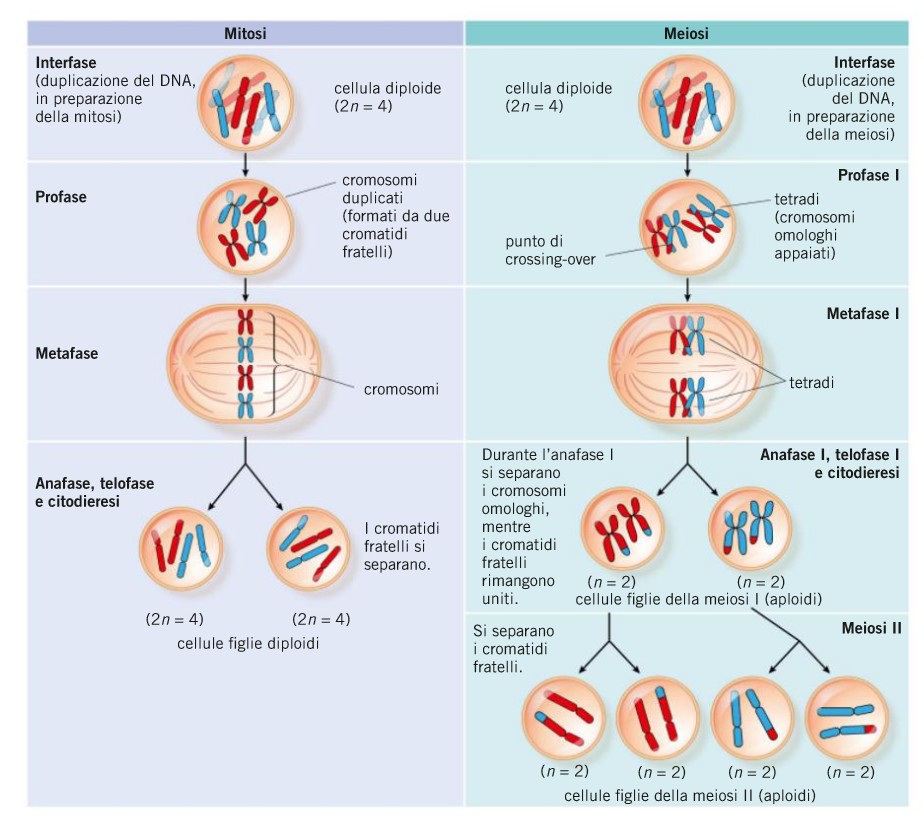 [Speaker Notes: REVIEW MITOSIS FIRST

STEPS OF MEIOSIS

IN MEIOSIS A CELL UNDERGOES 2 CONSECUTIVE DIVISIONS CALLED MEIOSIS AND MEIOSIS II

4 DAUGHTER CELLS RESULT FROM THESE DIVISIONS

 RATHER THAN JUST 2 AS IN MITOSIS

THE TWO DIVISIONS OF MEIOSIS ARE PRECEDED BY ONLY ONE DUPLICAITON OF THE CHROMOSOMES

AS A RESULT EACH OF THE 4 DAUGHTER CELLS HAS ONLY HALF AS MANY CHORMOSOMES

 AS THE STARTING CELLS

THE ACTUAL HALVING OCCURS IN MIEOSIS I

GO OVER FIGURE]
Ricombinazione genica
La ricombinazione avviene durante la profase I della meiosi, mediante crossing over.

Evento in cui i cromosomi omologhi si scambiano sequenze di DNA corrispondenti.

Può avvenire ovunque nel cromosoma.  

Aumenta la variabilità genetica.
Coat-colorgenes
Eye-colorgenes
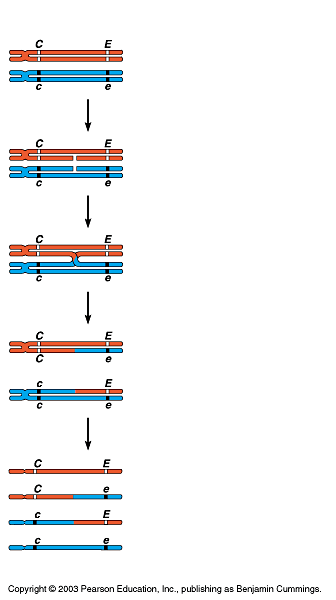 Cromatidi non fratelli (di due cromosomi omologhi) si rompono allo stesso punto

I due cromatidi spezzati si ricongiungono in modo diverso
Tetrade
paio di cromosomi omologhi replicati
1
Rottura di cromatidi su due cromosomi omologhi
2
Ricongiungimento
Chiasma
[Speaker Notes: THE RESULT IS A CHIASMA

WHEN THE HOMOLOGOUS CHROMOSOMES SEPARATE IN ANAPHASE I 

THE JOINED HOMOLOGOUS CHROMATIDS COME COMPLETELY APART

HOWEVER AS THE COLORS INDICATE 

CROSSING OVER HAS CHANGED THE CONTENT OF THESE 2 CHROMATIDS]
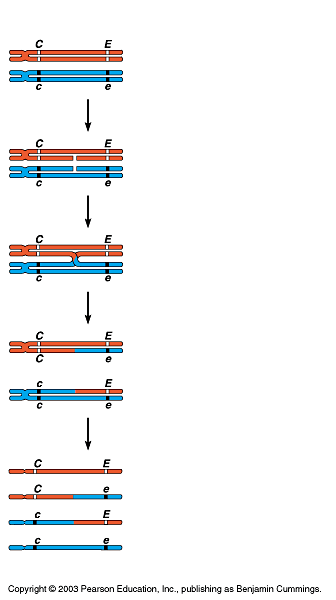 Separazione dei cromosomi omologhi all’anafase I
3
Separazione dei cromatidi all’anafase I e completamento della meiosi II
4
Cromosoma parentale
Cromosoma ricombinante
Cromosoma ricombinante
Cromosoma parentale
Un segmento di un cromatide ha cambiato posto con l’equivalente segmento del suo omologo non fratello
Se non ci fosse crossing over durante la meiosi ci sarebbero solo due tipi di cellule risultanti
Ciascun cromatide è distribuito random nelle 4 cellule risultanti
[Speaker Notes: THESE WOULD BE THE ONES WITH THE PARENTAL TYPES OF CHROMOSOMES

WITH CROSSING OVER 2 OTHER TYPES OF GAMETES CAN RESULT

THE CHROMOSOMES CARRIED BY THESE GAMETES ARE CALLED RECOMBINANT 

BECAUSE THEY RESULT FROM GENETIC RECOMBINATION

SINGLE CROSS OVER EVENT WOULD EFFECT MANY GENES]
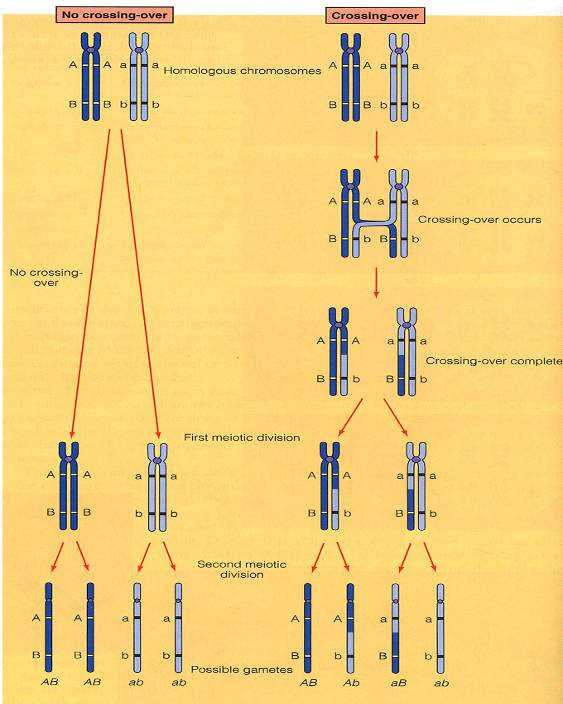 Chiasma: struttura a X che si forma tra cromatidi non fratelli ai siti nei quali avviene la ricombinazione
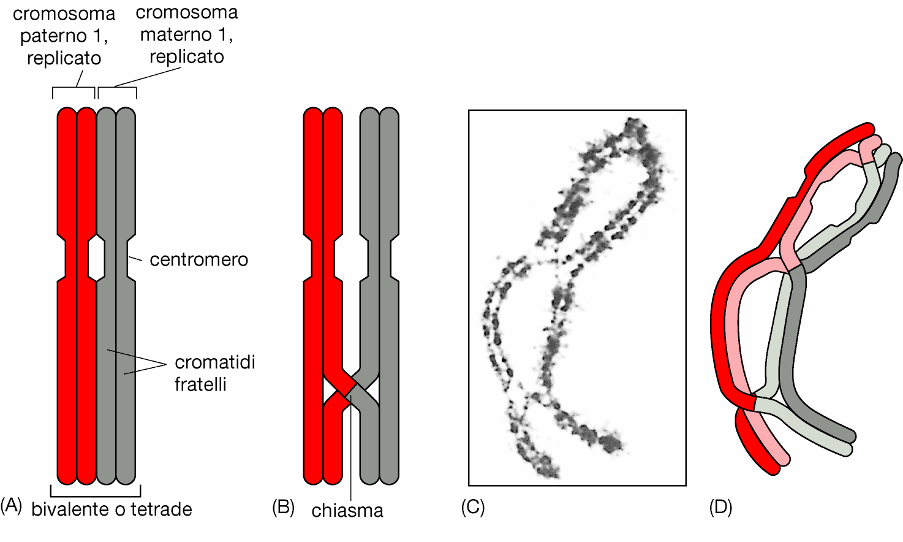 Ricombinazione
Le lettere denotano geni diversi
Maiuscolo o minuscolo, alleli diversi dello stesso geni
La meiosi non avviene sempre correttamente
a volte la distribuzione dei cromosomi omologhi non é uniforme
e.g. I cromatidi fratelli non si separano
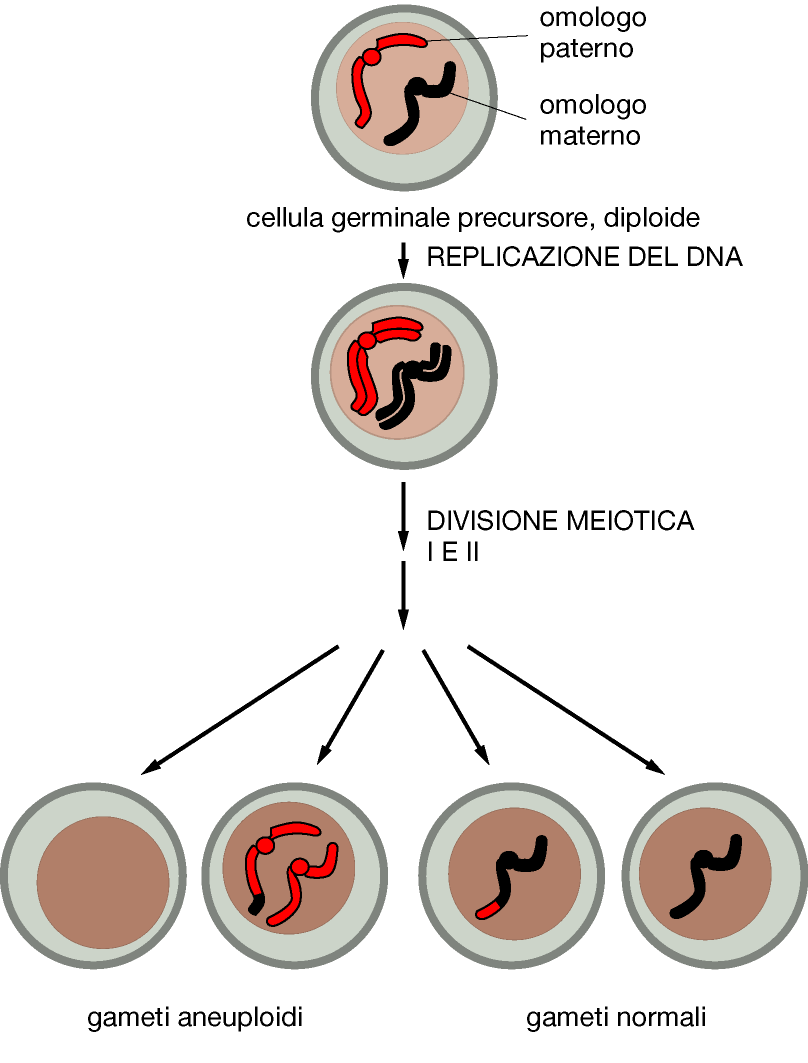 Alcuni gameti hanno extra cromosomi, altri non ne hanno
--> non-disgiunzione
Risulta in gemeti aneuploidi
La sindrome di Down: extra cromosoma 21
[Speaker Notes: 20_12_Errors_gametes.jpg]
Non disgiunzione in meiosi del cromosoma X
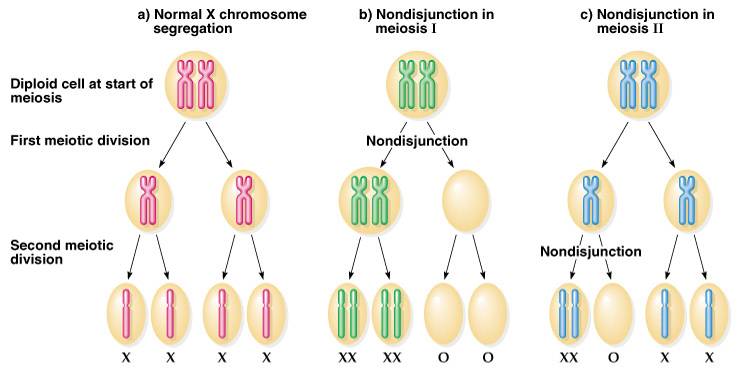 Peter J. Russell, iGenetics: Copyright © Pearson Education, Inc., publishing as Benjamin Cummings.
XO “Turner Syndrome” 	
Femmina 			
Sterile
1/10,000 (molti feti XO muoiono prima della nascita).
altezza inferiore alla media, organi sessuali immaturi. 

XXY “Klinefelter Syndrome”
Maschio
1/1000
Altezza superiore al normale, testicoli poco differenzziati, mammelle nel 50% dei casi.

XYY Maschio altezza inferiore alla media, problemi di fertilità.

XXX Femmina, normale, qualche problema di crescita.